Modulbasert fag- og yrkesopplæring​(MFY) (Videregående opplæring for voksne – VOV fra høst 2024)​
Oppikrimdagene 2023

En innføring i MFY og samarbeidet med Agder fengsel
Almedina Sistek
Hva er Modulstrukturert fag- og yrkesopplæring?
Fleksibelt og individuelt tilpasset opplæringsløp:​
Modulene kan tas i ulikt tempo/rekkefølge​
Det tas hensyn til språkvansker, læringsvansker eller sosiale utfordringer​
Realkompetansevurdering ved oppstart – fokus på restopplæring
Kontinuerlig inntak og oppstart

Programfag og fellesfag kombineres i egne læreplaner​
Hyppig gjennomgang av læreplanmål styrker motivasjonen​
Ingen karakterpress (bestått/ikke bestått)​
Deltaker skal i større grad vise refleksjon og forståelse for yrket sitt​
Fellesfagmål relateres direkte til faget
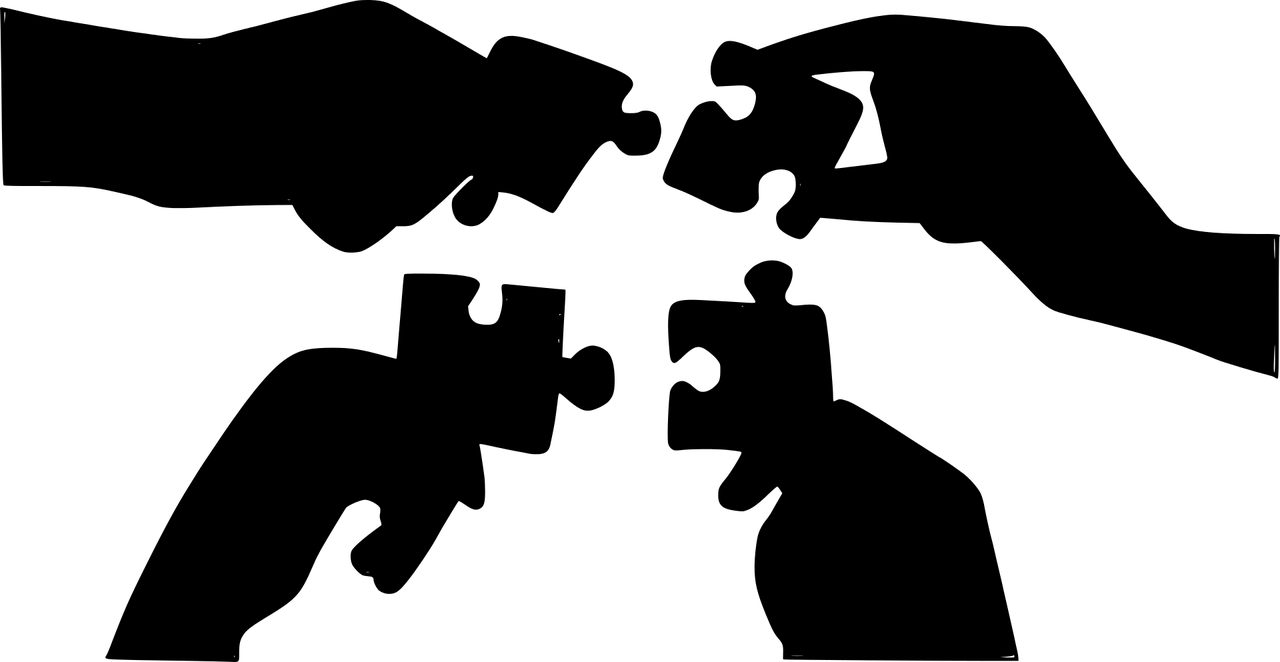 Kriterier/vilkår
Kriteriene for inntak til MFY er i utgangspunktet de samme som for andre som søker videregående opplæring for voksne (jf Opplæringsloven §4A-3):

må ha fullført norsk grunnskole eller tilsvarende 
ikke tidligere fullført videregående opplæring
20 + 
(voksenrett)

Vi kan gjøre unntak, og dette har vi benyttet oss av i noen tilfeller.
Hvem er deltakerne?
Målgruppen er primært personer uten varig tilknytning til arbeidslivet. 
unge voksne som verken er i jobb eller i utdanning
personer som har for lav utdanning og/eller svake norskferdigheter til å kunne oppfylle kravene i arbeidslivet
personer som er i arbeid, men som ikke har fagbrev

Det forventes 100% deltakelse, hvor minst 80% er på arbeidsplassen og en «studiedag»/ tid til arbeid med dokumentasjon/oppgaver (20%)
MFY-prosessen
REALKOMPETANSEVURDERING
Oppmelding
Erfaringsbasert 
opplæring

MODULER
Hospitering i
bedrift
Fagprøve
Kartleggingssamtale med prosessveileder
Dokumentasjon i P360
Registrere i Vigo
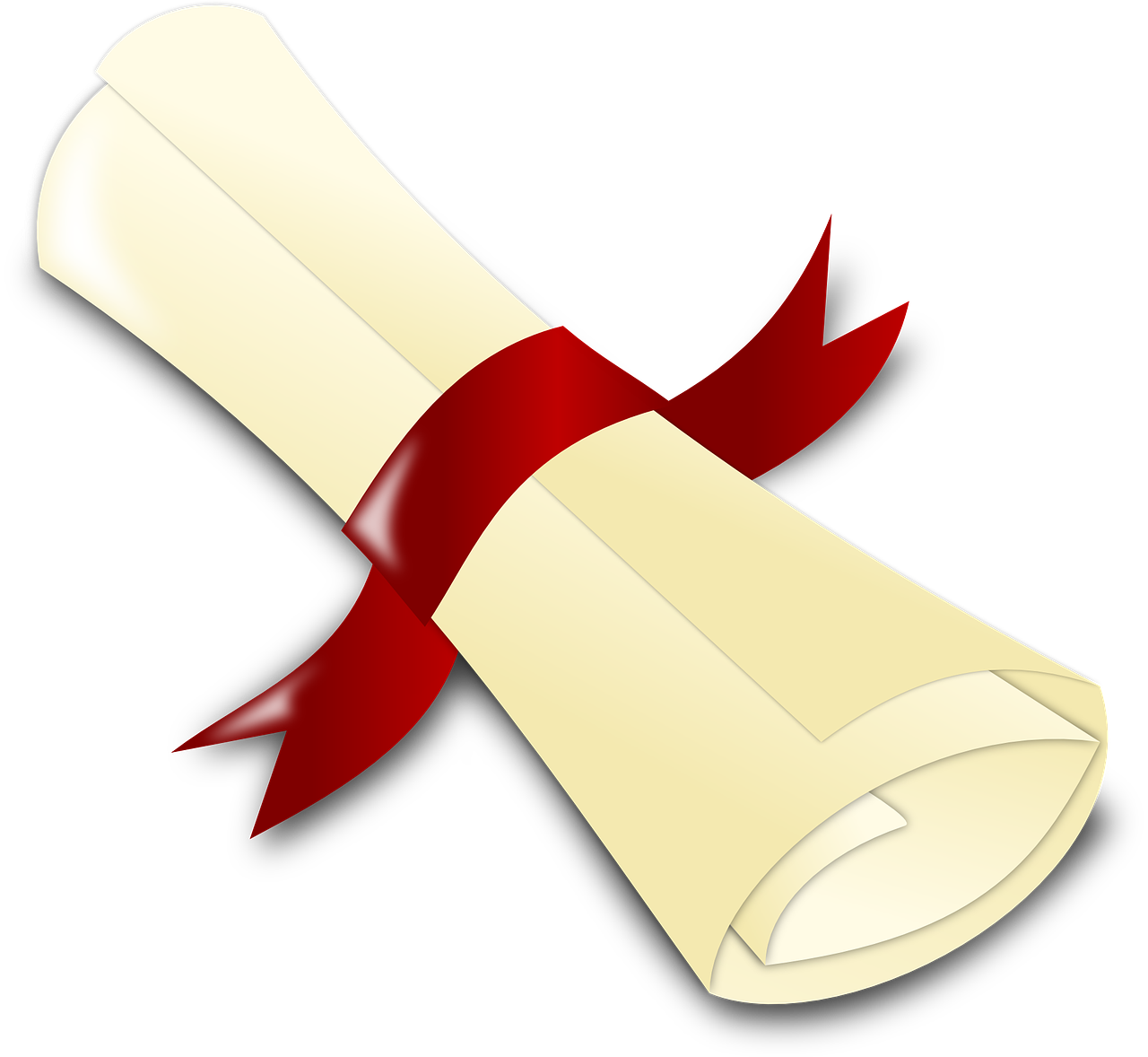 KOMPETANSEBEVIS
FAGBREV
Erfaringsbasert læring i praksis
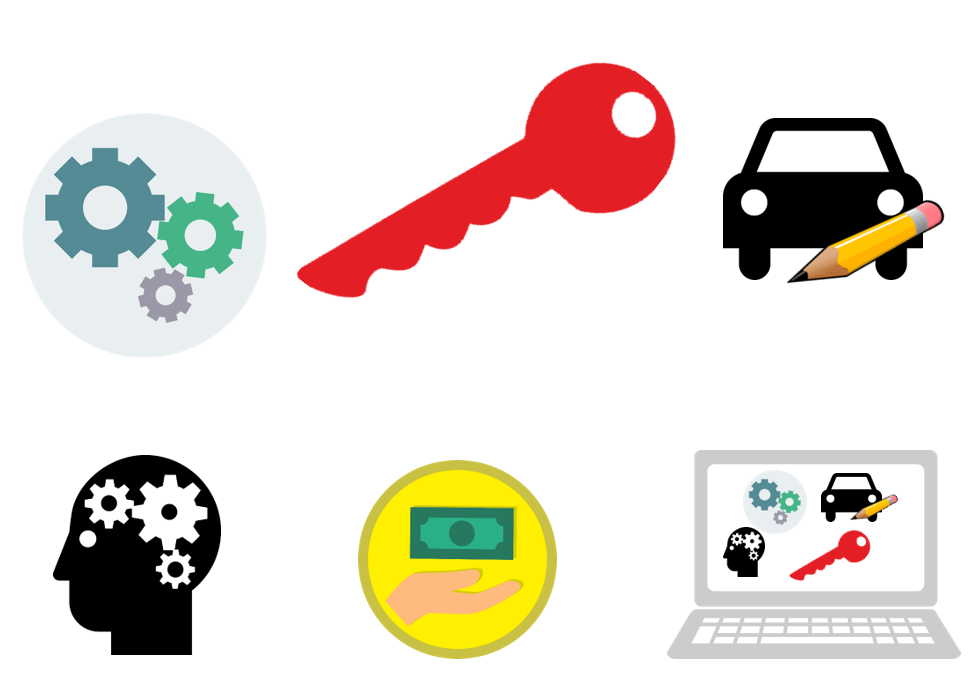 Arbeidsplass
Mobilt læreverksted
Prosessveileder
Teori
Språkopplæring
Capeesh
Dokumentasjon
Kunnskapsprøve
Praktisere
    Learning
    by doing
Nøkkelfunksjon
Limet i teamet rundt deltaker
Sikrer progresjon og godt samarbeid
OLKWEB / Opplæringskontor
NAV / Lånekassa
Deltaker
Forstå/Lære
    Hva + hvordan
Reflektere
    Hvorfor
Felles plattform
Dokumentasjon
Læreplan
Faglig kompetanse
Sikrer deltakers økonomi (sosiale og helsemessige forhold)
Rutiner Karriere Agder og Agder fengsel
Vi har hatt flere samarbeidsmøter for å utvikle felles rutiner – et levende dokument
Prosjektet ledes av Karriere Agder, det er en prosessveileder/kontaktperson for Agder fengsel avdeling Froland og en for Agder fengsel avdeling Mandal.
Hensikten med retningslinjene er å sikre at elever som deltar i MFY får tilstrekkelig oppfølging, samt at utdanningsløpet blir videreført ved overføring til andre straffegjennomføringsformer eller løslatelse.
Prosessbeskrivelse
Rådgiver i fengselsavdelingen har samtale med mulig deltaker, gir informasjon om MFY og gjør avklaringer: 
Opplæring som voksne
Interesse for faget
Tidligere erfaringer og opplæring
Soningstid
Rådgiver tar kontakt med prosessveileder på telefon/mail for å videreformidle informasjon om deltaker. Tilbakeføringskoordinator skal også ha beskjed.
Prosessbeskrivelse forts.
Hvis deltaker tas inn i MFY, innkaller rådgiver til møte: deltaker, prosessveileder, faglærer, mestringsavdelingen v/tilbakeføringskoordinator eller sosialkonsulent. 
Her informeres deltaker om opplæringsprosessen. 
Deltager underskriver opplæringsavtale i eller kort tid etter møtet.  

Opplæring gis etter MFY forsøkslæreplan  

Rådgiver i fengselsavdelingen innkaller til møte hver tredje måned (eller oftere ved behov):
deltaker, prosessveileder, sosialkonsulent, rådgiver og faglærer/arbeidsdriften.
Agenda: progresjonsevaluering, oppfølging, informasjon om evt. endringer i soningen og annet. 
Byggfag: opplæringskontor må ha løpende dialog med faglærer/arbeidsdriften.
Prosessbeskrivelse forts.
Ved uforutsette hendelser som overføringer, løslatelse før forventet tidspunkt e.l. informerer sosialkonsulent skolen, prosessveileder og progresjonsteamet umiddelbart. Det søkes arrangert et progresjonsteam/ansvarsgruppe der deltager befinner seg. 
Potensiell glippsone: 
Dersom deltaker blir overført til annet fylke som ikke er med i forsøket.
Bolig og økonomi – NAV kontakt
Ikke avklart arbeidsplass
Kapasitet hos Karriere Agder
Hvis deltaker skal fortsette i MFY etter overføring/løslatelse. 
Karriere Agder har ansvar for oppfølging av deltakerens opplæringsløp etter løslatelse, herunder skaffe arbeidsplass. 
En forutsetning for å fortsette i MFY ved løslatelse er at eventuell rusbehandling e.l. er gjennomført i forkant, før praksis kan etableres.
Prosessbeskrivelse forts.
Hvis deltaker avslutter opplæringsløpet før alle modulene er gjennomført og godkjent, tar rådgiver i fengselsavdelingen kontakt med prosessveileder ved Karriere Agder, for å få utskrift av kompetansebevis på fullførte moduler. 

Når deltakeren er ferdig med alle modulene, gjør faglærer og opplæringskontoret en samlet vurdering. Hvis vurderingen viser at vedkommende er klar, tas det kontakt med prosessveileder som melder deltaker opp til fagprøven. Karriere Agder skriver ut kompetansebevis. 
NB: Byggfag har krav om gjennomføring av kunnskapsprøve i samarbeid med opplæringskontor når alle modulene er godkjent. Kunnskapsprøven må være bestått før oppmelding til fagprøve.
Fagbrev i MFY Agder Fengsel
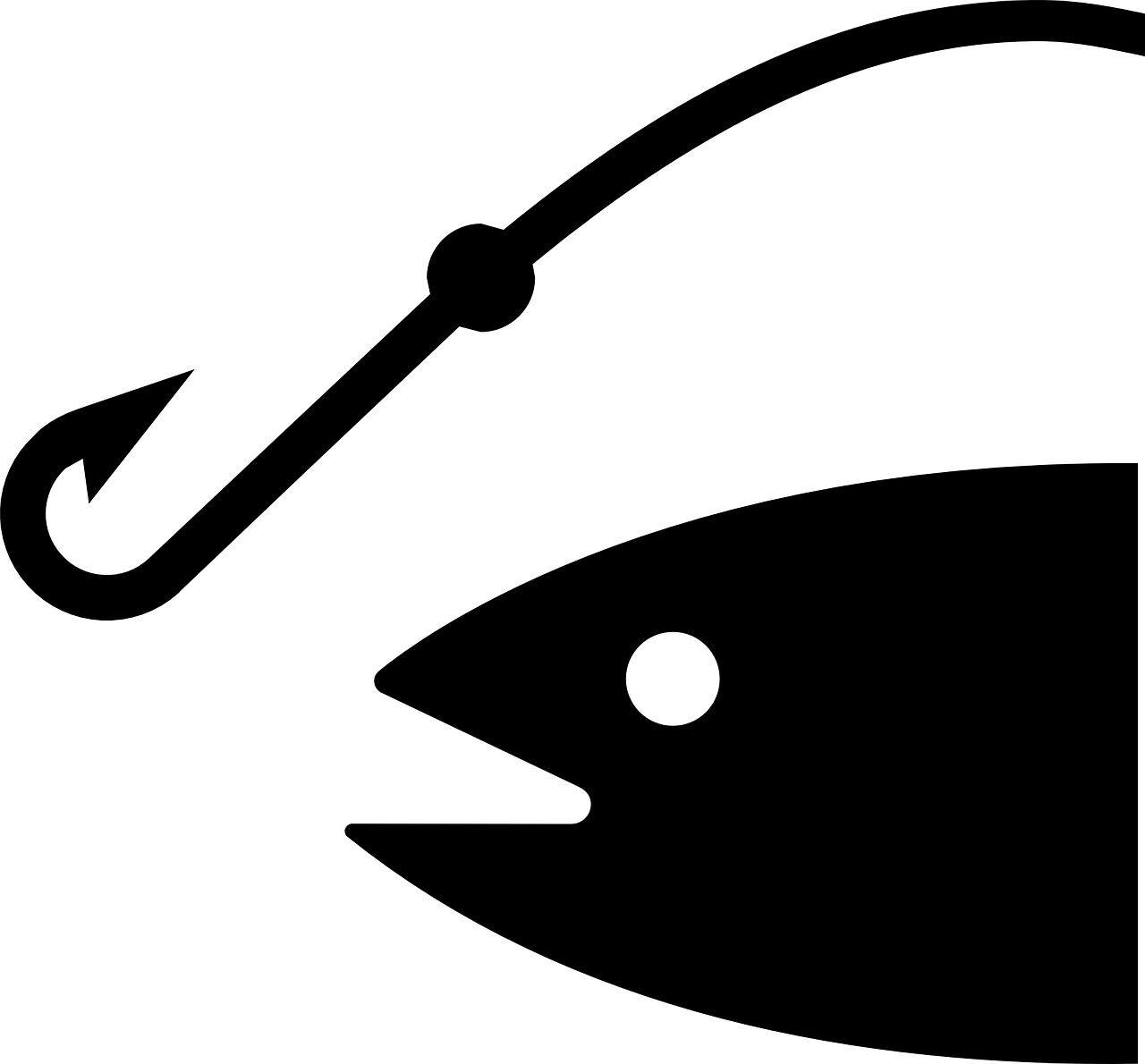 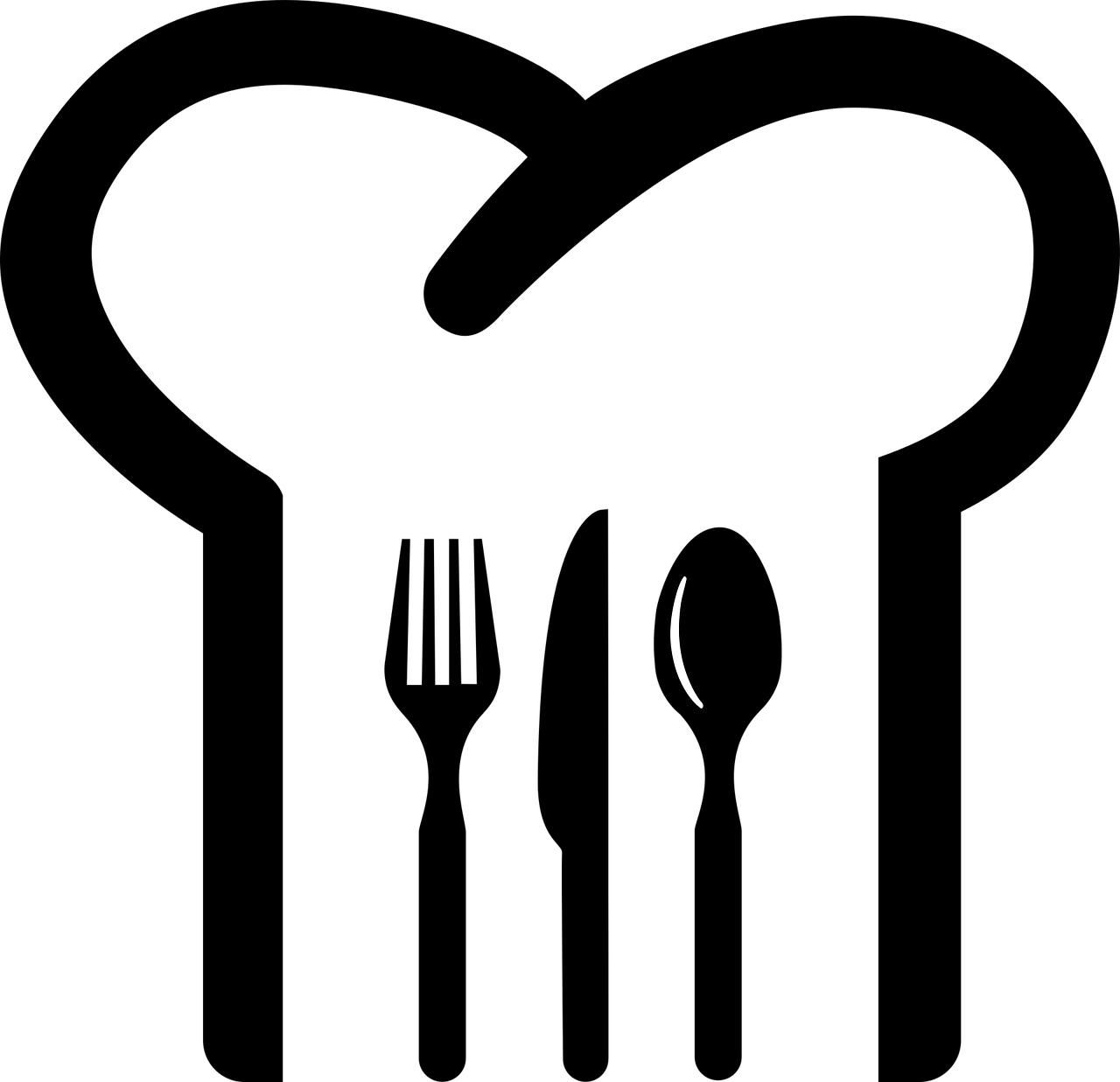 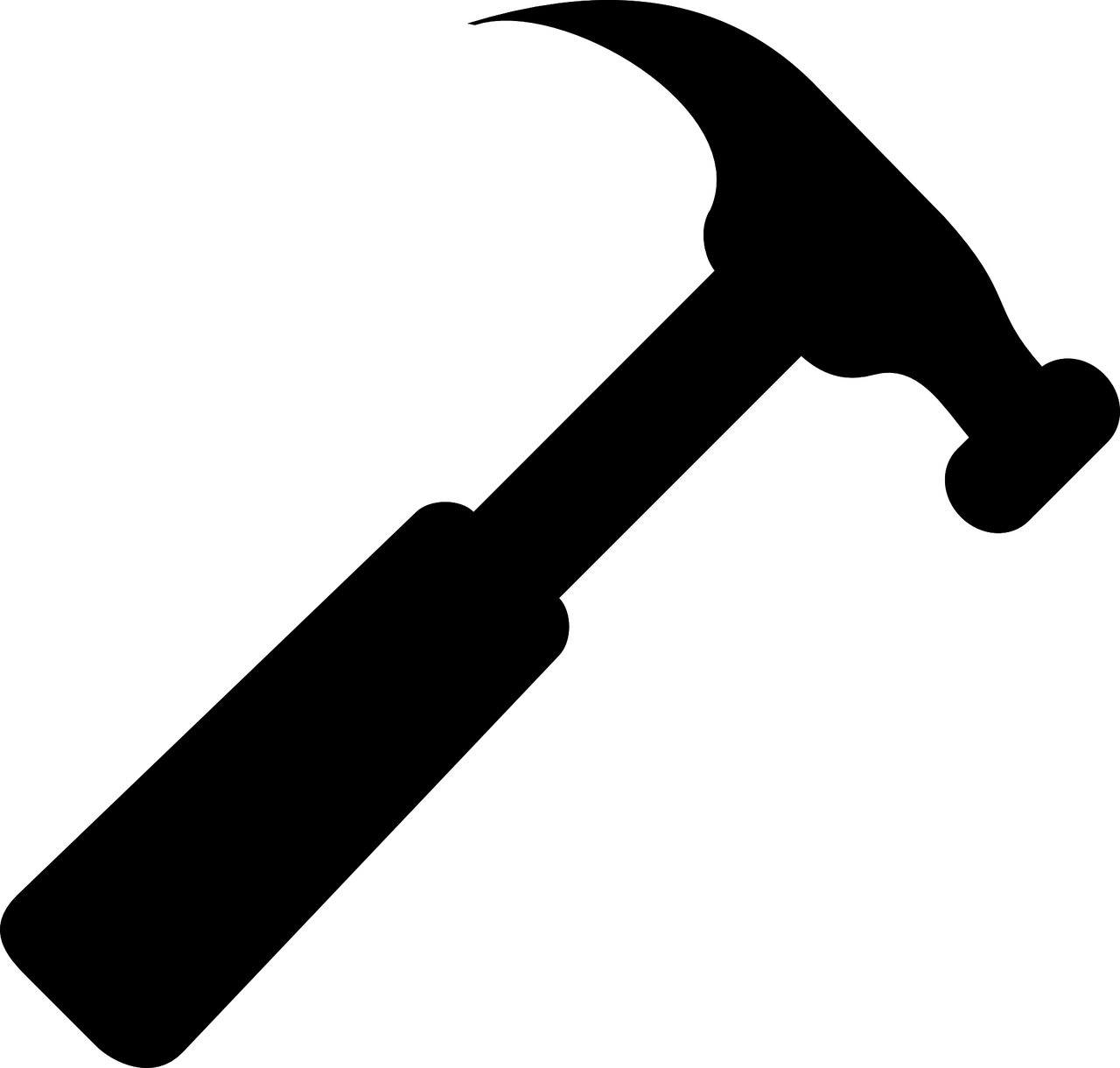 Kokk og institusjonskokk : 8
Trevare- og bygginnredningsfag: 1
Renholdsoperatør: 2
Salgsfaget: 1 
Under planlegging:
Betongarbeiderfaget
Rørleggerfaget
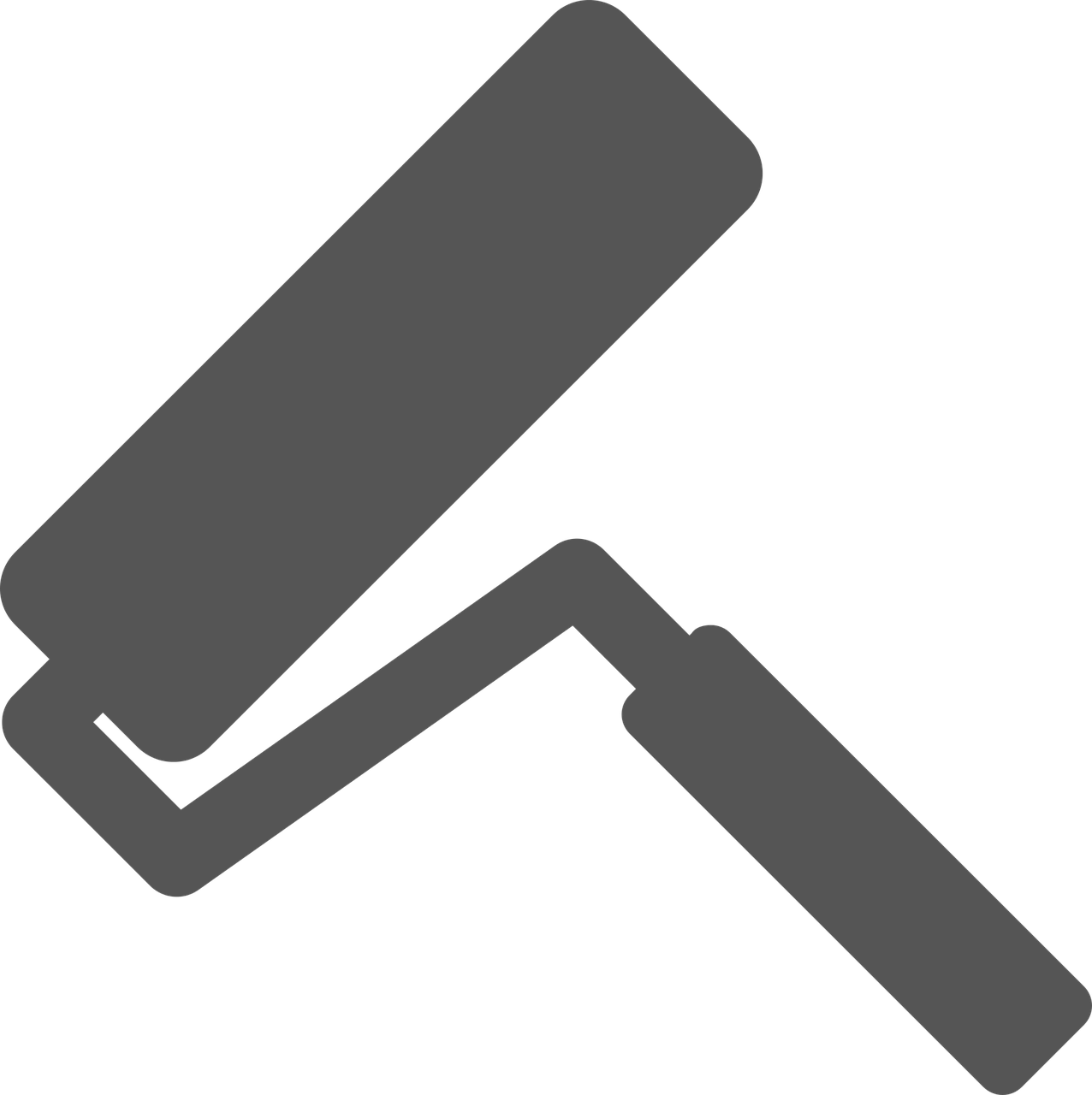 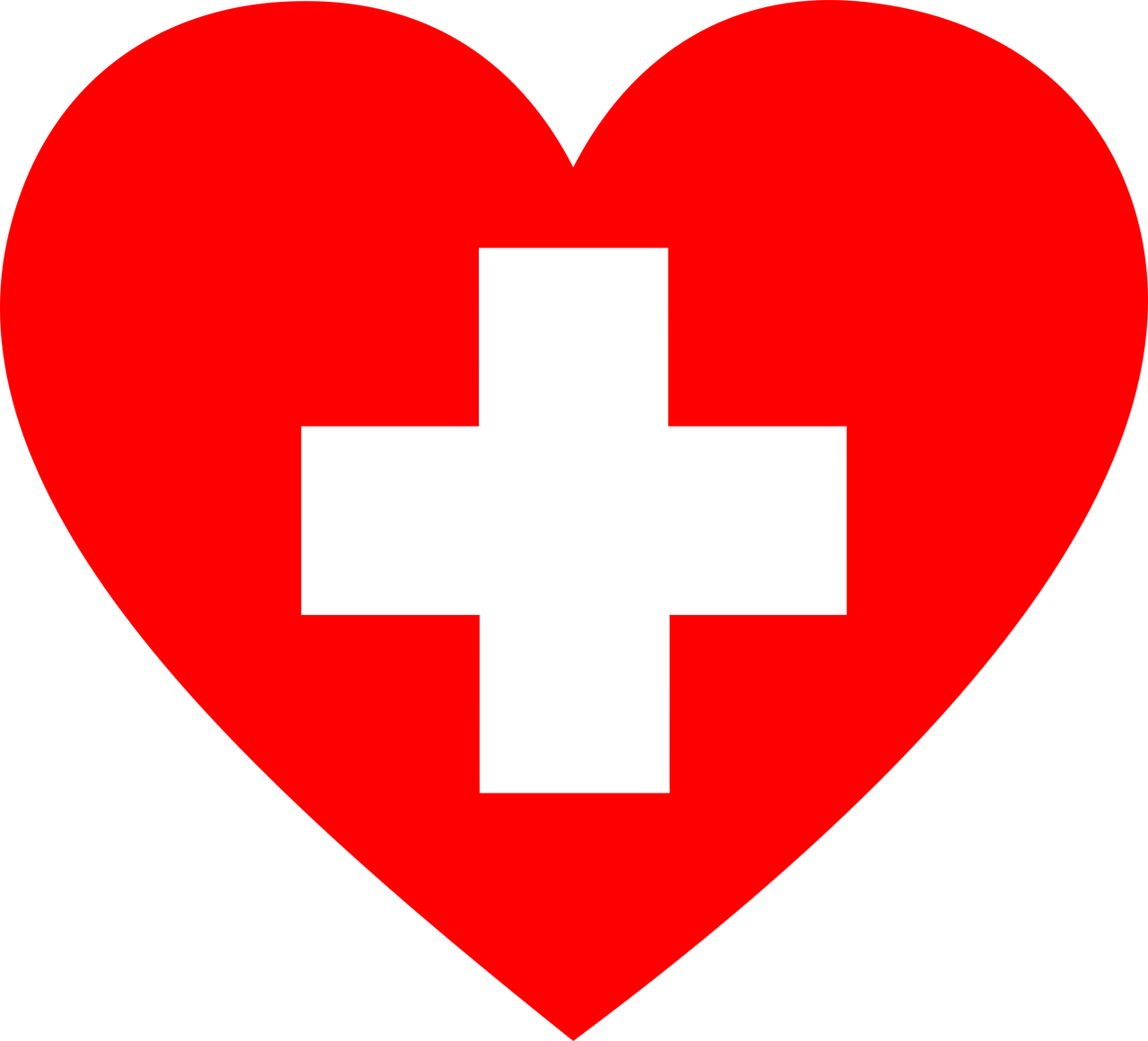 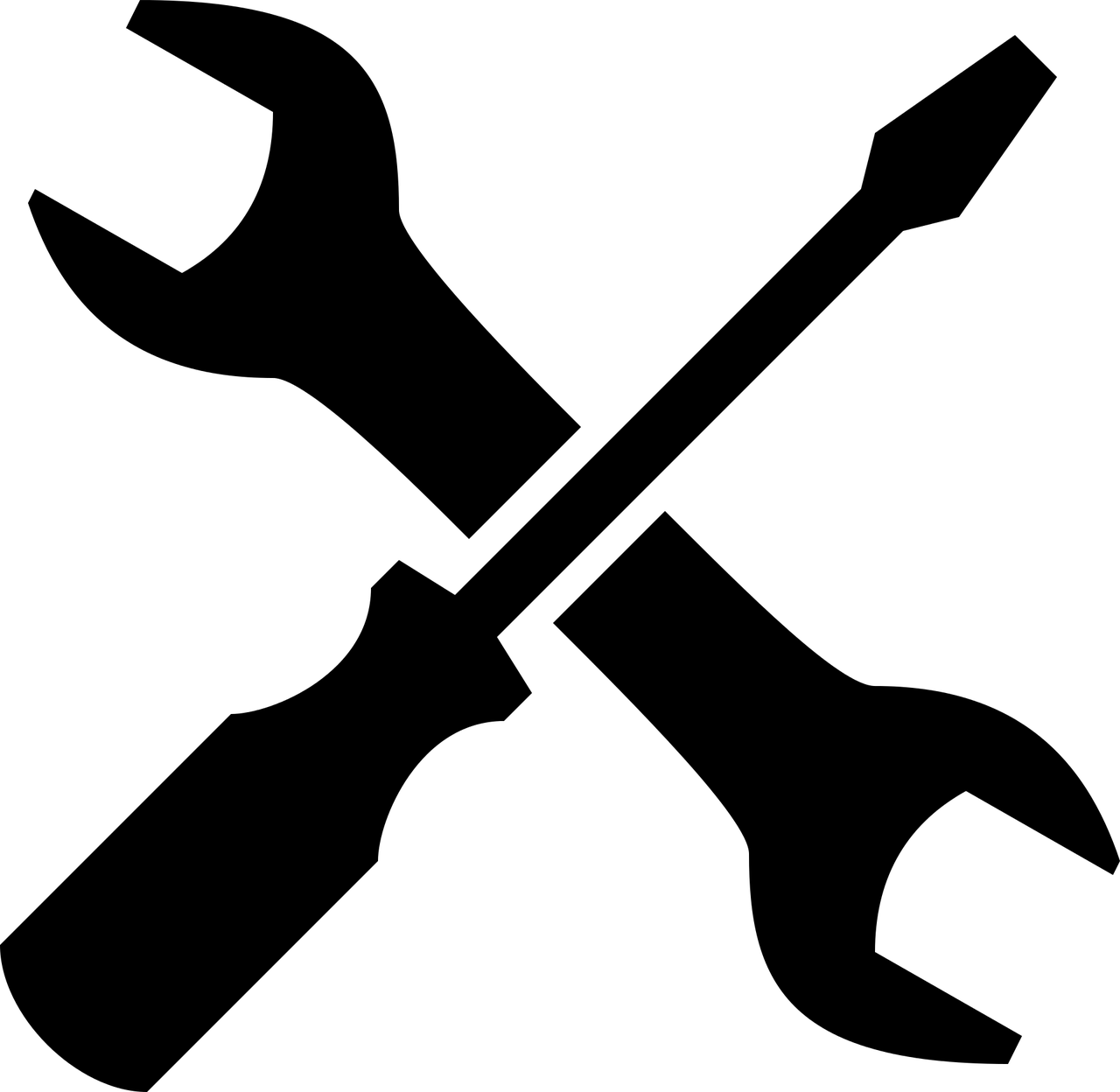 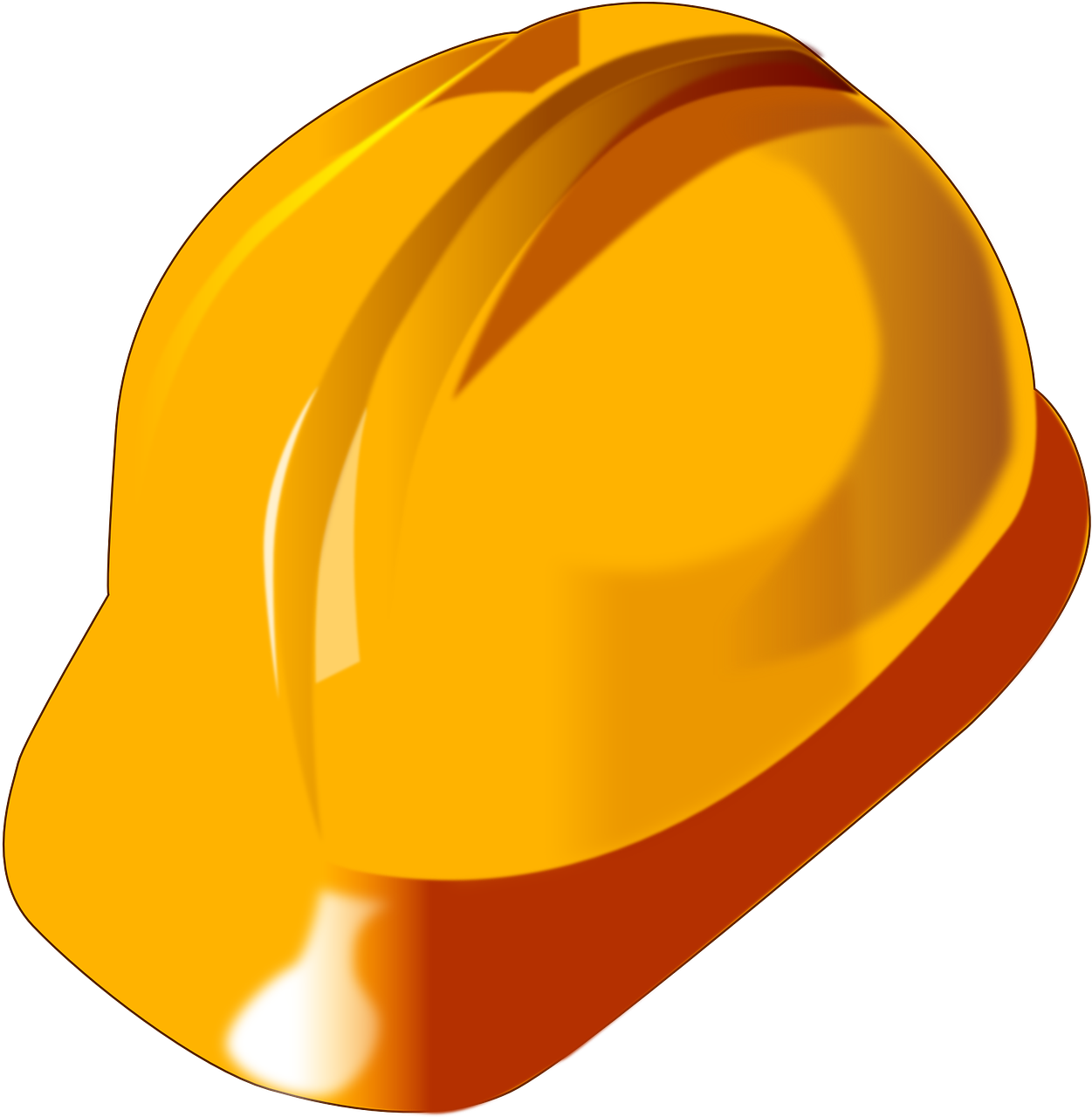 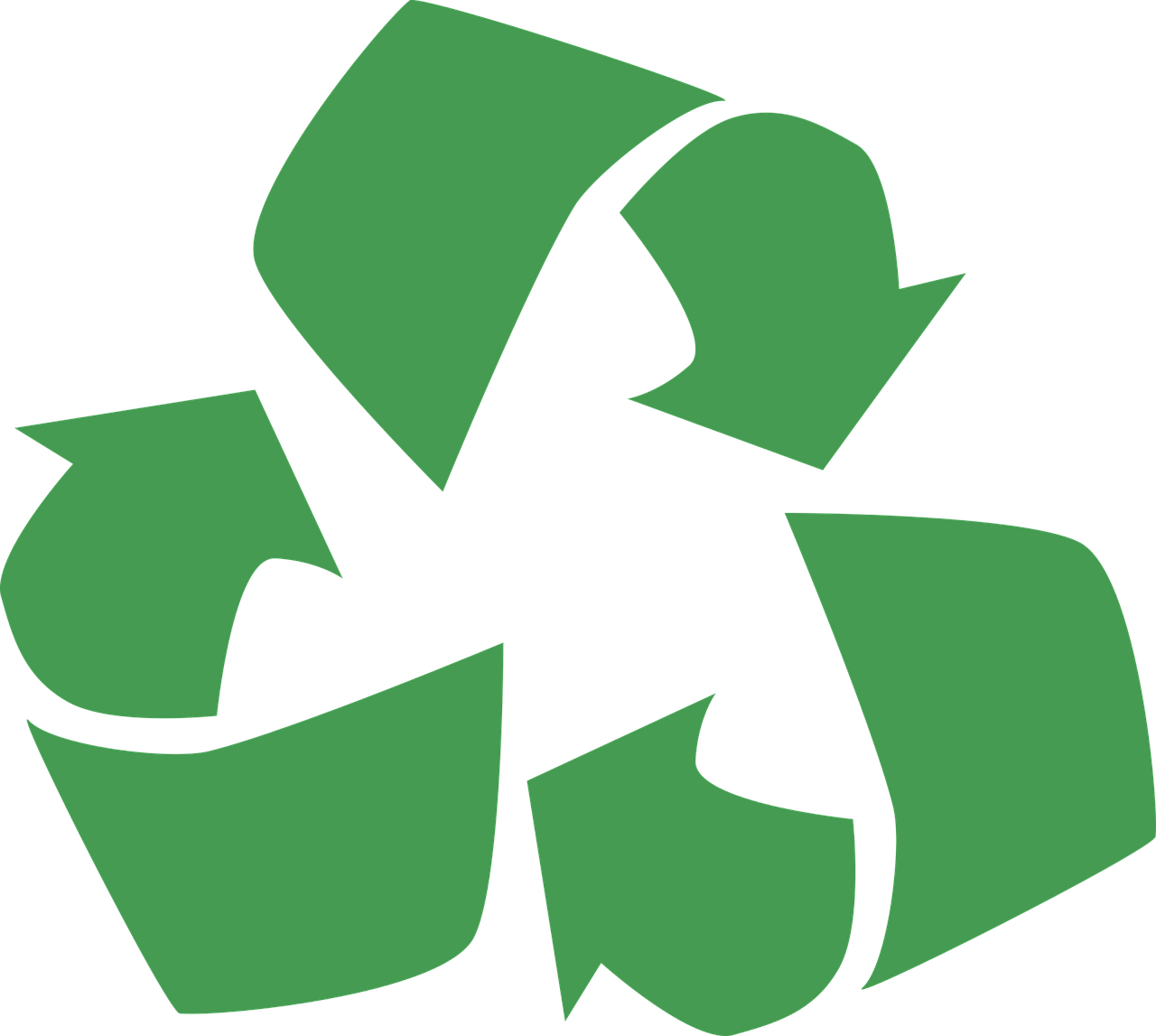 Aktive: 12
Bestått fagprøve: 4
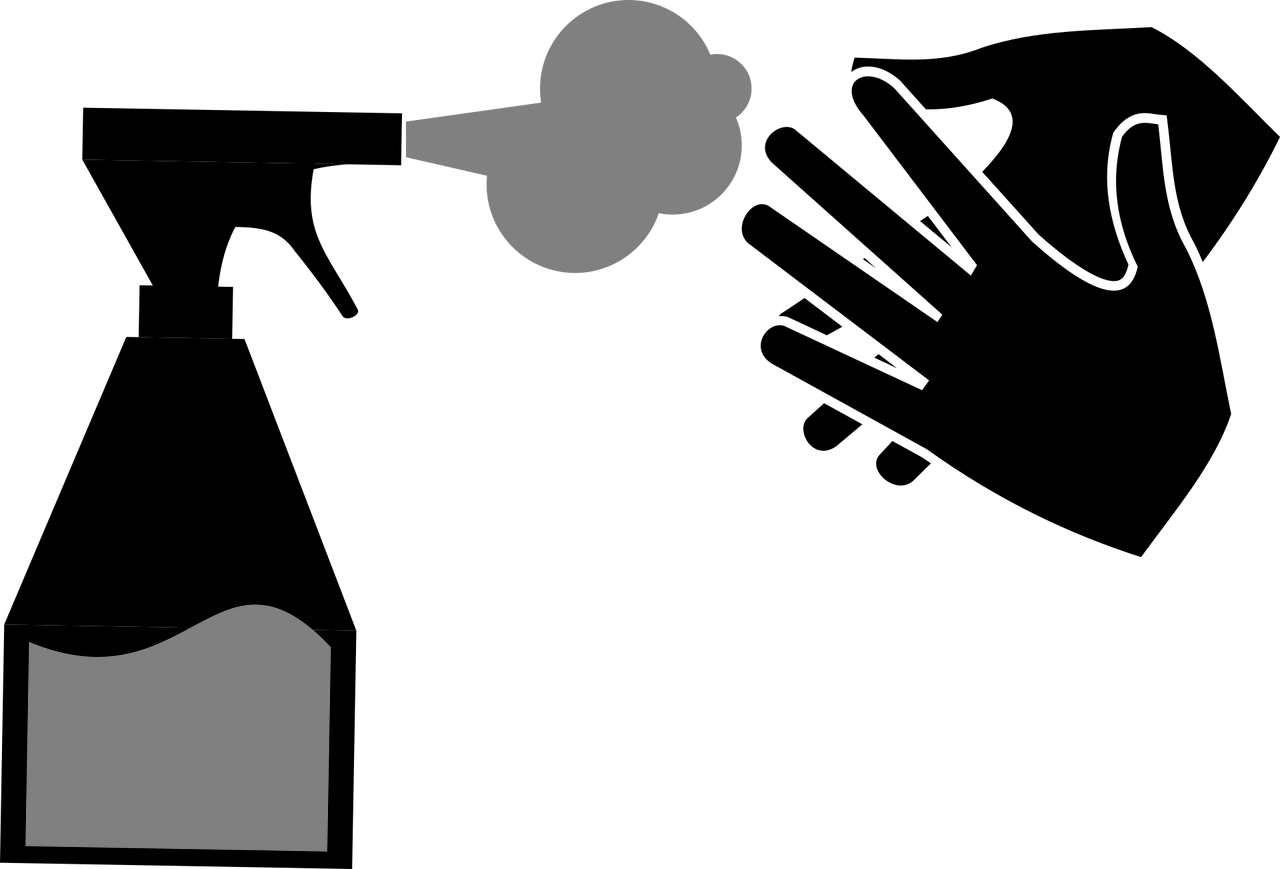 Takk for oppmerksomheten!